ОТЧЕТ ПО ИТОГАМ ПОЛУГОДИЯ 2024 ГОДА ОБ ИСПОЛНЕНИИ УТВЕРЖДЕННЫХ ТАРИФНОЙ СМЕТЫ И ИНВЕСТИЦИОННОЙ ПРОГРАММЫ, О СОБЛЮДЕНИИ ПОКАЗАТЕЛЕЙ КАЧЕСТВА И НАДЕЖНОСТИ РЕГУЛИРУЕМЫХ УСЛУГ И ДОСТИЖЕНИИ ПОКАЗАТЕЛЕЙ ЭФФЕКТИВНОСТИ ДЕЯТЕЛЬНОСТИ 
АО «3-ЭНЕРГООРТАЛЫК» ПЕРЕД ПОТРЕБИТЕЛЯМИ И ИНЫМИ ЗАИНТЕРЕСОВАННЫМИ ЛИЦАМИ
«3-Энергоорталык», 23 июля, 2024 Kazakhstan
Общие сведения
АО «3-Энергоорталык» - энергоисточник с комбинированным производством электрической и тепловой энергии.
Основные технические показатели:
Установленная электрическая мощность станции - 160 Мвт. 
Рабочая мощность станции составляет до 75 МВт летом и до 140 МВт зимой.
Тепловая мощность станции позволяет выдавать до 500 Гкал/час тепла в горячей воде и до 205 т/час пара разных параметров (60 атм., 35 атм., 16 атм.).
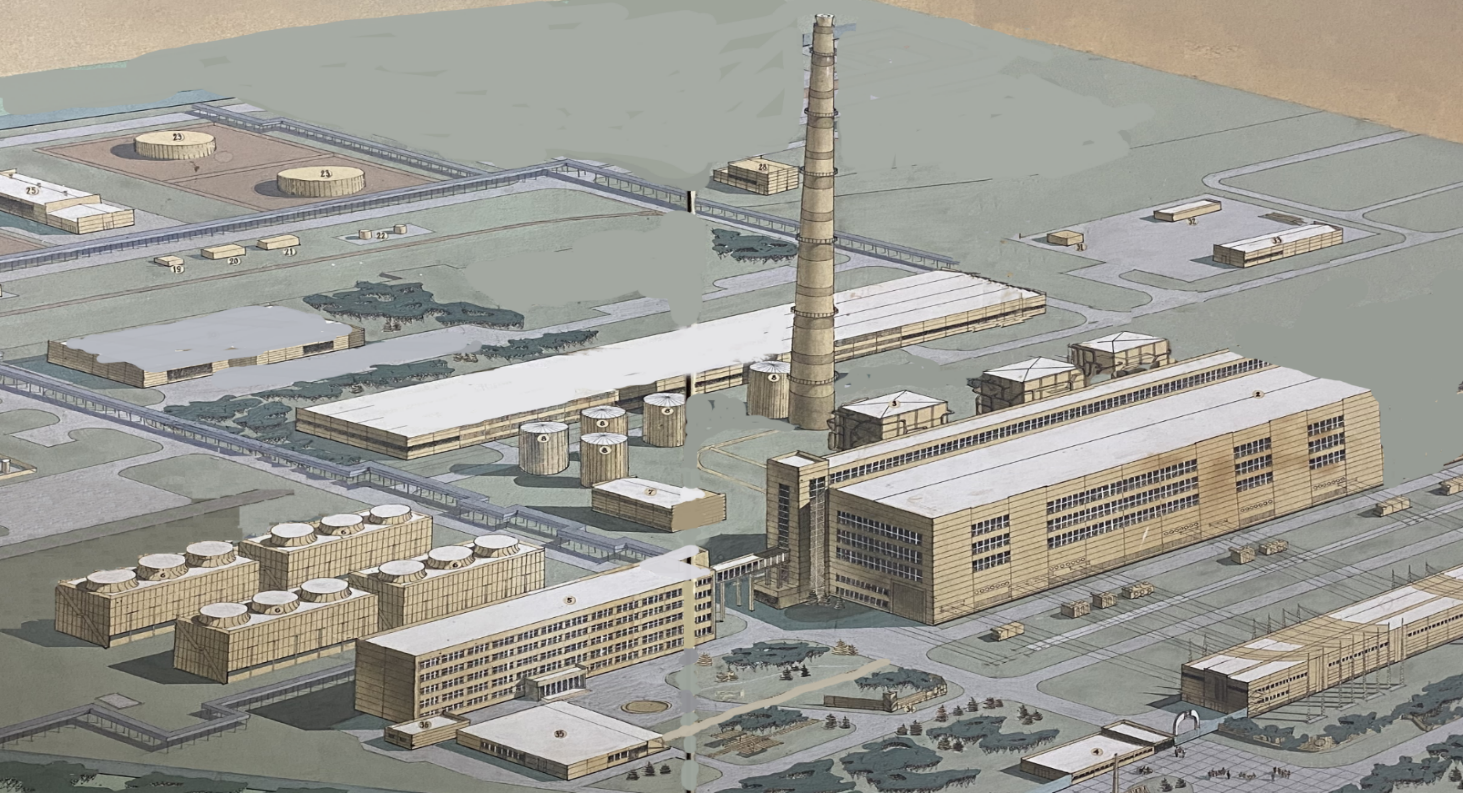 Вид используемого топлива:
Основное топливо - природный газ (газ на станцию подается по индивидуальной ветке от магистрального трубопровода Газли-Шымкент); 
Резервное топливо – топочный мазут М-100.
АО «3-Энергоорталык» включено в местный раздел Государственного регистра субъектов естественных монополий по услуге «производство тепловой энергии» (приказ Департамента Комитета по регулированию естественных монополий и защите конкуренции МНЭ РК по ЮКО №304-ОД от 13 ноября 2015 года).
Информация об исполнении утвержденной инвестиционной программы АО «3-Энергоорталык» по итогам 1 полугодия 2024 года
* прибыль по услуге производство тепловой энергии за 1-е полугодие 2024г
Информация о постатейном исполнении утвержденной тарифной сметы на регулируемую услугу по производству тепловой энергии по итогам 1 полугодия 2024 года (1 из 3)
Информация о постатейном исполнении утвержденной тарифной сметы на регулируемую услугу по производству тепловой энергии по итогам 1 полугодия 2024 года (2 из 3)
Информация о постатейном исполнении утвержденной тарифной сметы на регулируемую услугу по производству тепловой энергии по итогам 1 полугодия 2024 года (3 из 3)
Информация о соблюдении показателей качества и надежности регулируемых услуг и достижении показателей эффективности деятельности по итогам 1 полугодия 2024 года
Для АО «3-Энергоортплык» показатели качества и надежности регулируемых услуг и достижении показателей эффективности деятельности предприятия не разрабатывались и не утверждались.
Оценка достижения показателей будет осуществлена по результатам выполнения мероприятий, предусмотренных в утвержденной инвестиционной программе, по итогам 2024 года.
Информация об основных финансово - экономических показателях и об объемах предоставленных регулируемых услуг за полугодие 2024 года
Основные финансово-экономические показатели
Объемы предоставленных регулируемых услуг
показатели
ГКП «Куатжылуорталык-3» (в горячей воде)  321,6 тыс. Гкал
ИП «Бердалиев» (в паре) 1,1 тыс. Гкал
в паре
в горячей воде
Объем оказываемых услуг, Гкал
1146
322 743
предусмотрено 
в утвержденной 
тарифной смете
Факт за первое 
полугодие 2024 года
Доход, млн. тенге
322,7
ГКП «Куатжылуорталык-3» (в горячей воде)  
594,6 тыс. Гкал
Прочие (в паре) 0,7 тыс. Гкал
Затраты, млн. тенге
595,3
Прибыль, млн. тенге
Факт за 1 полугодие на 2024 года
Утверждено на 2024 год
0,4%
0,1%
Себестоимость, 
тенге/ Гкал
Тариф, тенге/ Гкал
КГП "Куатжылуорталык-3"
ИП "Бердалиев"
КГП "Куатжылуорталык-3"
прчие
Информация о проводимой работе с потребителями регулируемых услуг и качестве предоставляемых услуг
Работа с потребителями
Предоставление услуг
Тариф на услугу
Отчеты перед потребителями
обеспечивается всеобщее обслуживание в соответствии с требованиями к качеству предоставляемых услуг по тарифам, утвержденным уполномоченным органом. 
осуществляется в соответствии с требованиями заключенных Сторонами  договоров и принятых договорных взаимных обязательств.
участие независимых экспертов, общественных организаций и потребителей в процессе оценки проекта 
участие в публичных слушаниях
информирование потребителей об изменении тарифов в сроки, предусмотренные законодательством
публикация уведомлений о времени и месте публичных слушаний в средствах массовой информации. 
размещение обязательной информации в средствах массовой информации, в том числе на интернет-ресурсе
АО «3-Энергоорталык»
Регулируемая деятельность
100%
Основная деятельность
Иная деятельность
100%
Отопительный период  2023-2024 гг прошел без технологических нарушений и отказов оборудования и сбоев в системе теплоснабжения. В течение отопительного периода гидравлические параметры теплоносителя в тепловых магистралях соответствовали расчетным значениям, температура сетевой воды центрального теплоснабжения соответствовала поданным заявкам на температурный режим от ГКП «КуатЖылуОрталык».


Претензии со стороны потребителей на качество предоставляемых услуг за первое полугодие 2024 года отсутствуют.
Информация о качестве предоставления регулируемых услуг
Качество предоставляемых услуг обеспечивается:
01
Исполнением всех статей тарифной сметы;
Повышением надежности и качества регулируемых услуг потребителей
02
Отсутствием отказов оборудования и сбоев в системе теплоснабжения г. Шымкент.
Гидравлические параметры теплоносителя в тепловых магистралях соответствовали расчетным значениям, температура сетевой воды центрального теплоснабжения соответствовала поданным заявкам на температурный режим от ГКП «КуатЖылуОрталык».
03
100%
04
Использованием в работе современного оборудования вневедомственной охраной объектов регулируемой услуги
Снижением рисков возникновения аварийных ситуаций
100%
05
Оперативным контролем за работой основных производственных фондов услуги по производству тепловой энергии; 
Периодическим проведением технического обслуживания объектов регулируемой услуги.
Регулируемые услуги оказываются с учетом требований к качеству, установленных государственными органами в пределах их компетенции
Информация о перспективах деятельности (планы развития), в том числе возможных изменениях тарифов
ПЕРСПЕКТИВЫ РАЗВИТИЯ
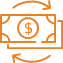 Тариф
2024 год
2025 год
2026 год
Утвержден уполномоченным органом на 2023-2026 годы
5 243,95
5 395,41
5 590,39
тенге/Гкал
тенге/Гкал
тенге/Гкал
Направлена заявка на изменение утвержденных тарифов на услуги по производству тепловой энергии на 2024-2026 годы до истечения его срока действия
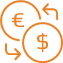 Инвестиционная программа
Проведение капитальных ремонтов основных средств
млн. тенге
млн. тенге
200,2
млн. тенге
189,5
204,1
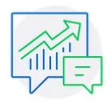 Выполнение мероприятий позволит:
обеспечить поддержание основного оборудования в технически исправном состоянии, при котором возможно обеспечить бесперебойное оказание услуг по производству тепловой энергии;
 иметь постоянную готовность к ликвидации чрезвычайных или непредвиденных ситуаций;
  повысить эффективность работы оборудования и качество предоставляемых регулируемых услуг
Энергетика
Спасибо за внимание